Ett nytt trafikförsörjningsprogram
För ett ökat resande med hög tillgänglighet
Hur vill vi utveckla kollektivtrafiken?
2019-05-08
Kollektivtrafikförvaltningen
2
Bredd och djup i programmet
Trafikens omfattning –buss, tåg, 
Beakta allmän och särskild kollektivtrafik
Kommersiella villkor
Tillgänglighet
Omvärldsanalys
Behov av kollektivtrafik
Mål och uppföljning
Ekonomi
2019-05-08
Kollektivtrafikförvaltningen
3
Ökat arbete för bättre tillgänglighet i kollektivtrafiken
Bättre information till kund
Nödvändig information till personer med funktionsvariation
Lag om kollektivtrafikresenärers rättigheter
Utvärdering 2017
FRID och RPR delaktiga
Fältbesök
Sommaren 2017
Många synpunkter
Arbetet avstannade
Nu har det börjat igen….
2019-05-08
Kollektivtrafikförvaltningen
5
Tillgänglighetsstrategi i vardande
Förhållningssätt
Beteende
Bemötande
Riktlinjer för biljett- och betalsystem, utbildning, rampservice, ersättningstrafik, mm, mm
2019-05-08
Kollektivtrafikförvaltningen
6
Hållplatshandbok i vardande
Hur ska hållplatser utformas?
Väderskydd, plattformshöjd, taktila stråk, information
Ansvarsfördelning
Trafiksäkerhet och trygghet
2019-05-08
Kollektivtrafikförvaltningen
7
Lagkrav
Transportörens informationsskyldighet
7 §   Transportören ska tillhandahålla information om   1. en försening eller annan störning i trafiken och dess orsak,                                                   varaktighet och konsekvenser,   2. resenärens rättigheter i frågor som regleras i denna lag,   3. transportörens allmänna avtalsvillkor,   4. biljettpriser, tidtabeller och linjesträckningar,   5. tillgänglighet till fordon, stationer och hållplatser,   6. möjligheten att medföra cyklar och villkor för detta,   7. säkerhets- och trygghetsfrågor, och   8. hur transportören kan kontaktas.
2019-05-08
Kollektivtrafikförvaltningen
8
Fältarbete med mätning och fotografering
En markerad identifierad plats längs vägnätet som är skapad för på- och avstigande resenärer till och från kollektivtrafikfordon.
Verktyg: Surfplatta och måttband
Hållplatsens identitet
Plattform –längd, höjd, bredd
Taktila eller visuella ledstråk
Kantremsa
Väderskydd
Med mera
2019-05-08
Kollektivtrafikförvaltningen
9
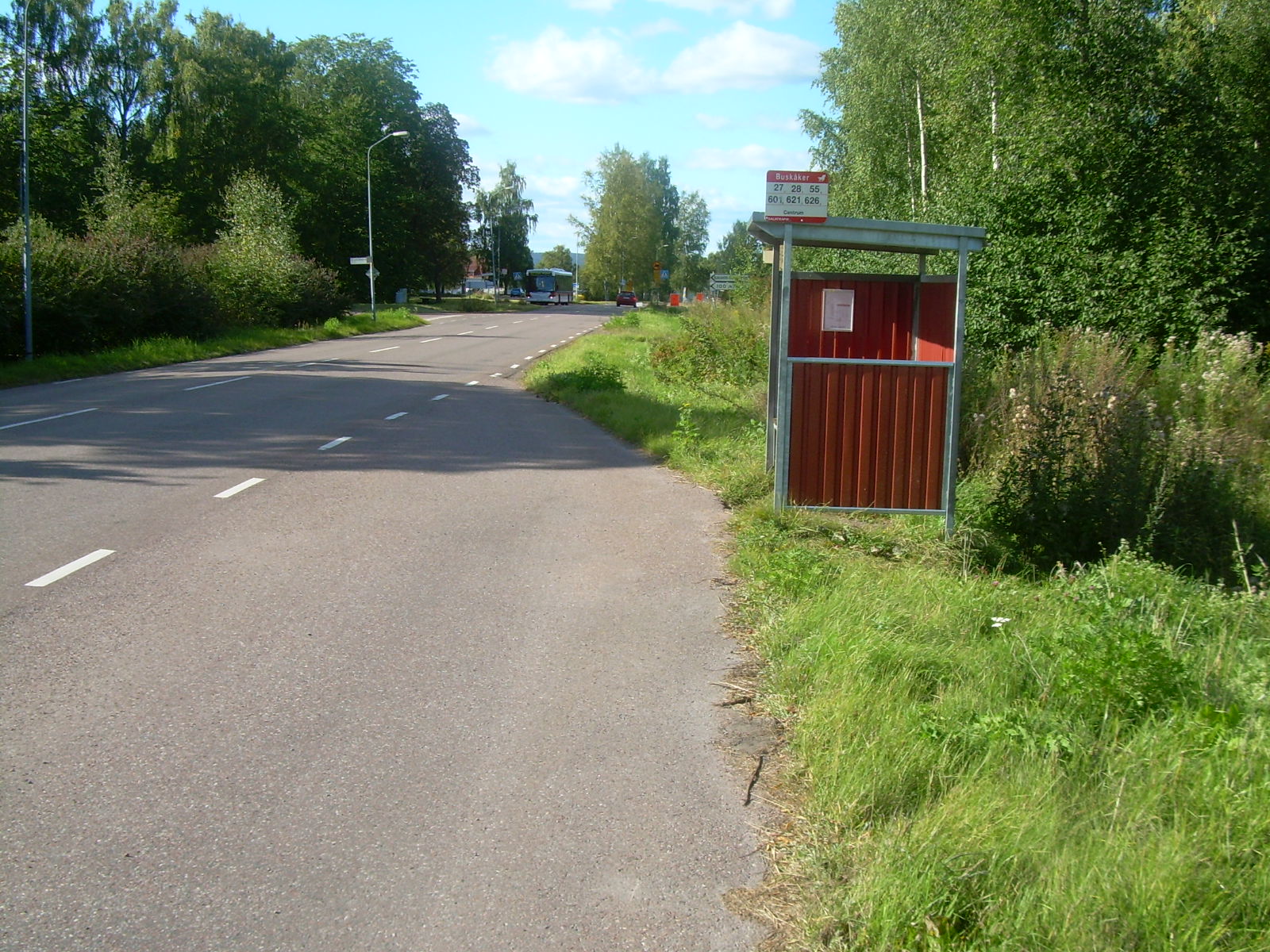 2019-05-08
Kollektivtrafikförvaltningen
10
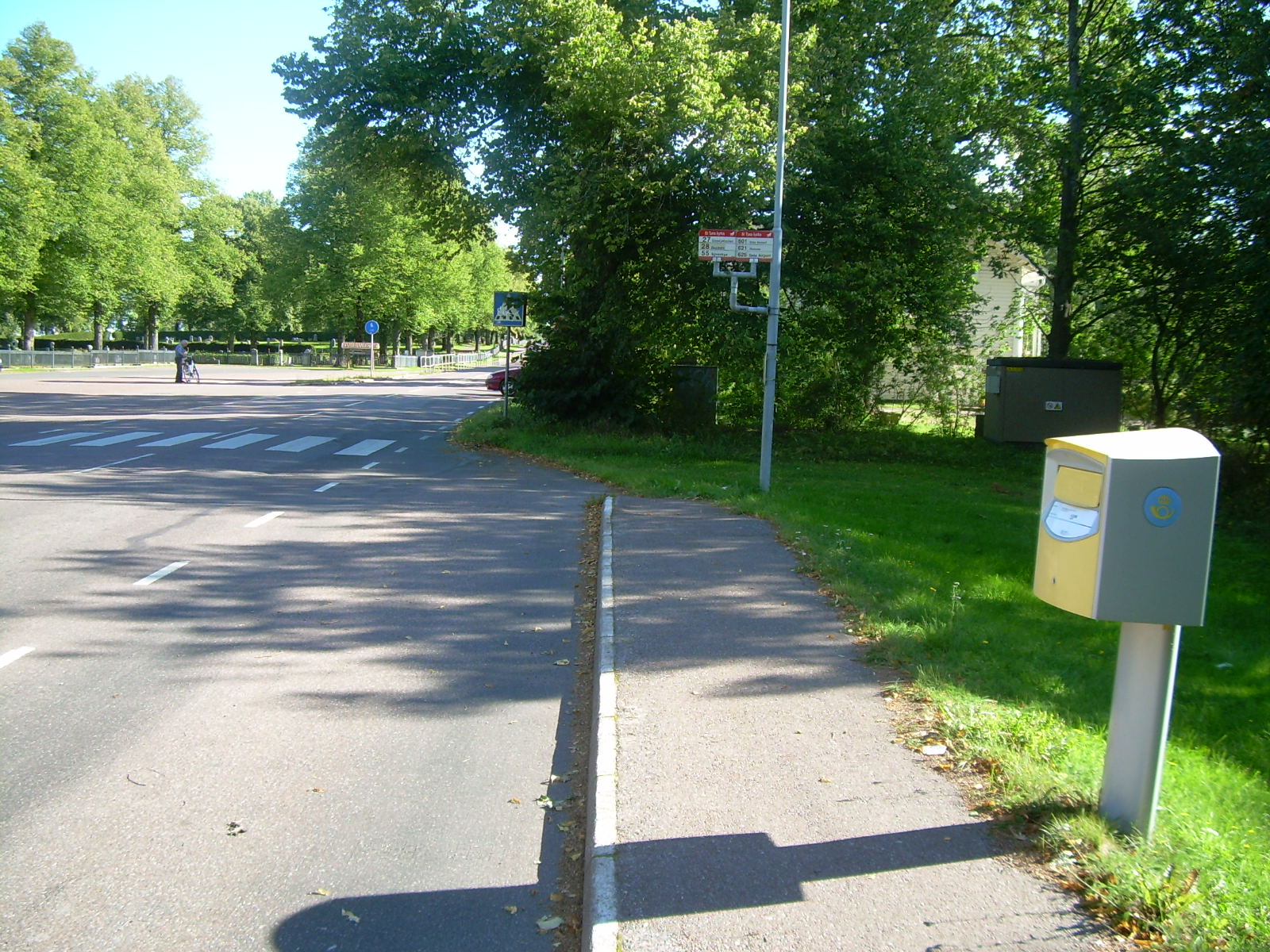 2019-05-08
Kollektivtrafikförvaltningen
11
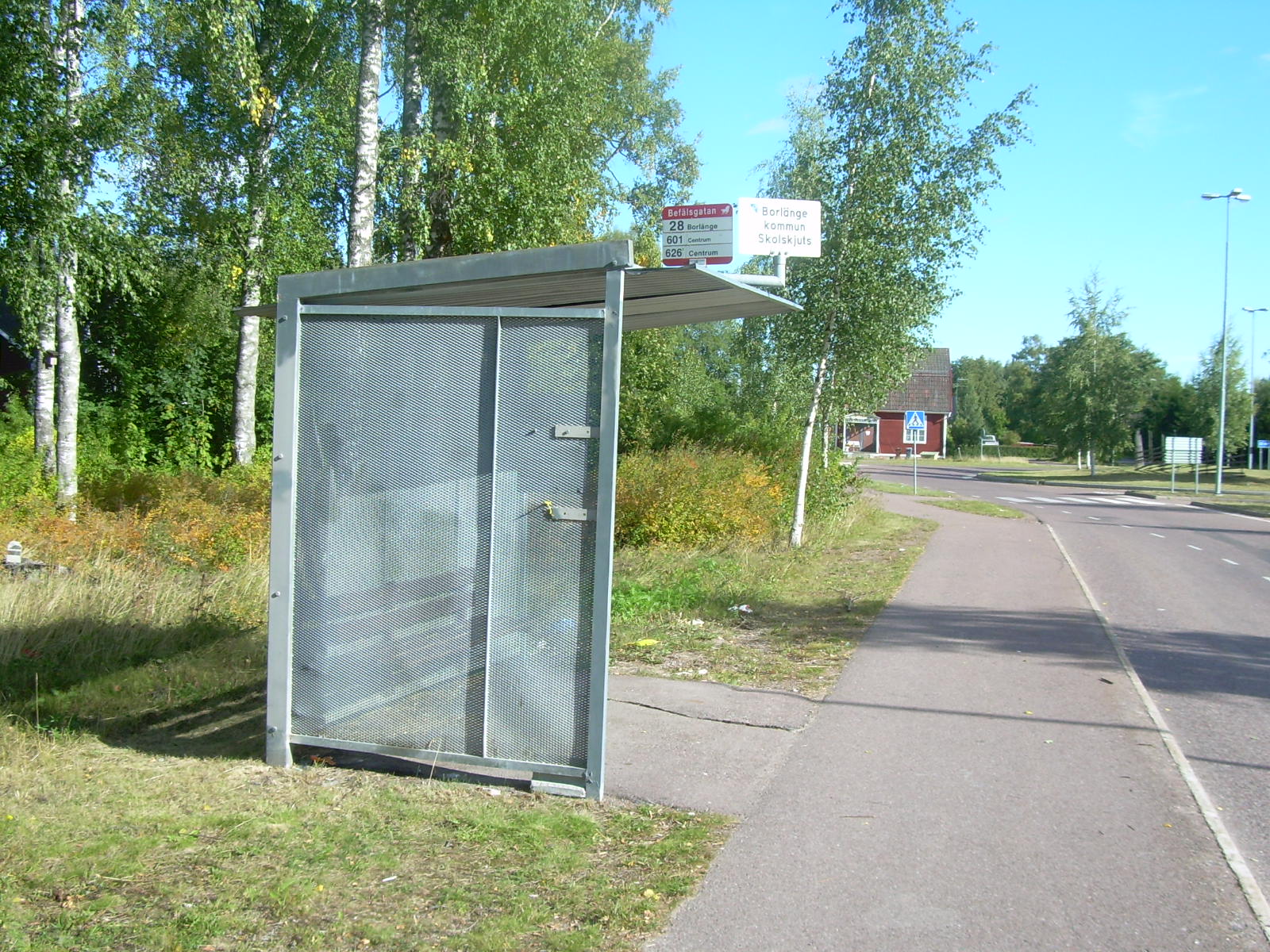 2019-05-08
Kollektivtrafikförvaltningen
12
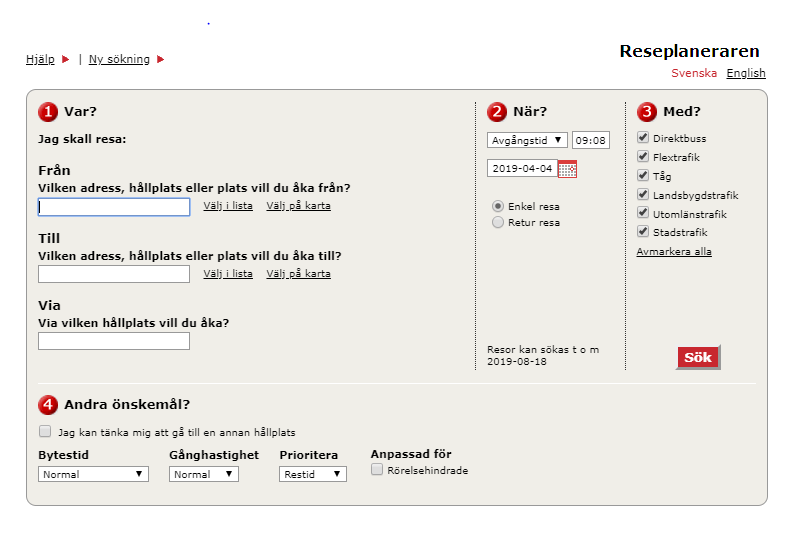 2019-05-08
Kollektivtrafikförvaltningen
13
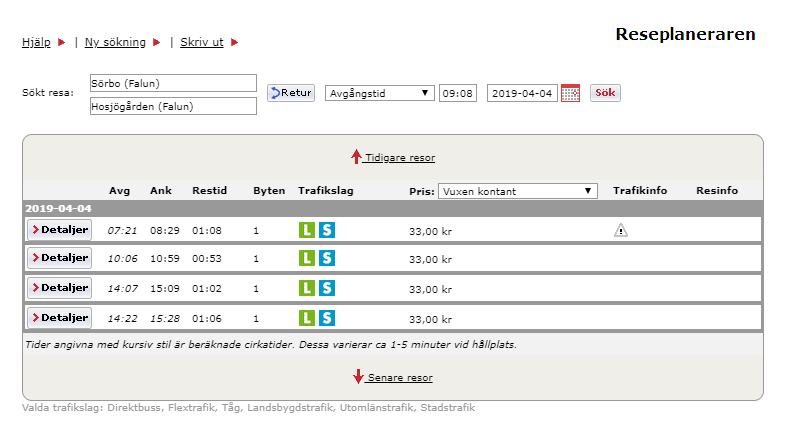 2019-05-08
Kollektivtrafikförvaltningen
14
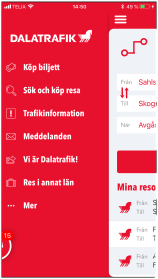 2019-05-08
Kollektivtrafkförvaltningen
15
Start: Nu
Grader av tillgänglighet
Streckkoder på hållplatserna
Successiv anpassning av reseplaneraren med symboler
Falun och Borlänge tätorter först. Sedan Avesta, Ludvika, Mora Hedemora.
7500 hållplatser totalt i länet	
Järnvägsstationer ingår inte men dock hållplatser intill.
Dan och Markus. Tony, Håkan. Mattias. Sedan Marknadsavd.
Klart när?
2019-05-08
Kollektivtrafikförvaltningen
16